INSTRUCTIONS
A customizable heading template is available in Slide 2
YOU NEED TO DOWNLOAD PULP FICTION M54 and cm shark week FONTS BEFORE TRYING TO MAKE A CUSTOM HEADING
Follow these link for instructions:
Windows:http://www.dafont.com/faq.php#win
Mac OS:http://www.dafont.com/faq.php#mac

Change the text in the sub-heading only and maintain the Pulp Fiction M54 font.
Resize the sub-heading as necessary to fit the width of the main “Lethbridge Orcas” heading.
Without moving anything, select the logo, the main heading and the sub-heading 
Right Click on the images when they are all selected and select “Save As Picture”
To maintain a transparent background, be sure to select a PNG file format when saving
This image can now be inserted into another document
You can adjust the slide background to see how the title will potentially look
If necessary, change the Orca Logo to the logo without the silver border, but maintain dimensions
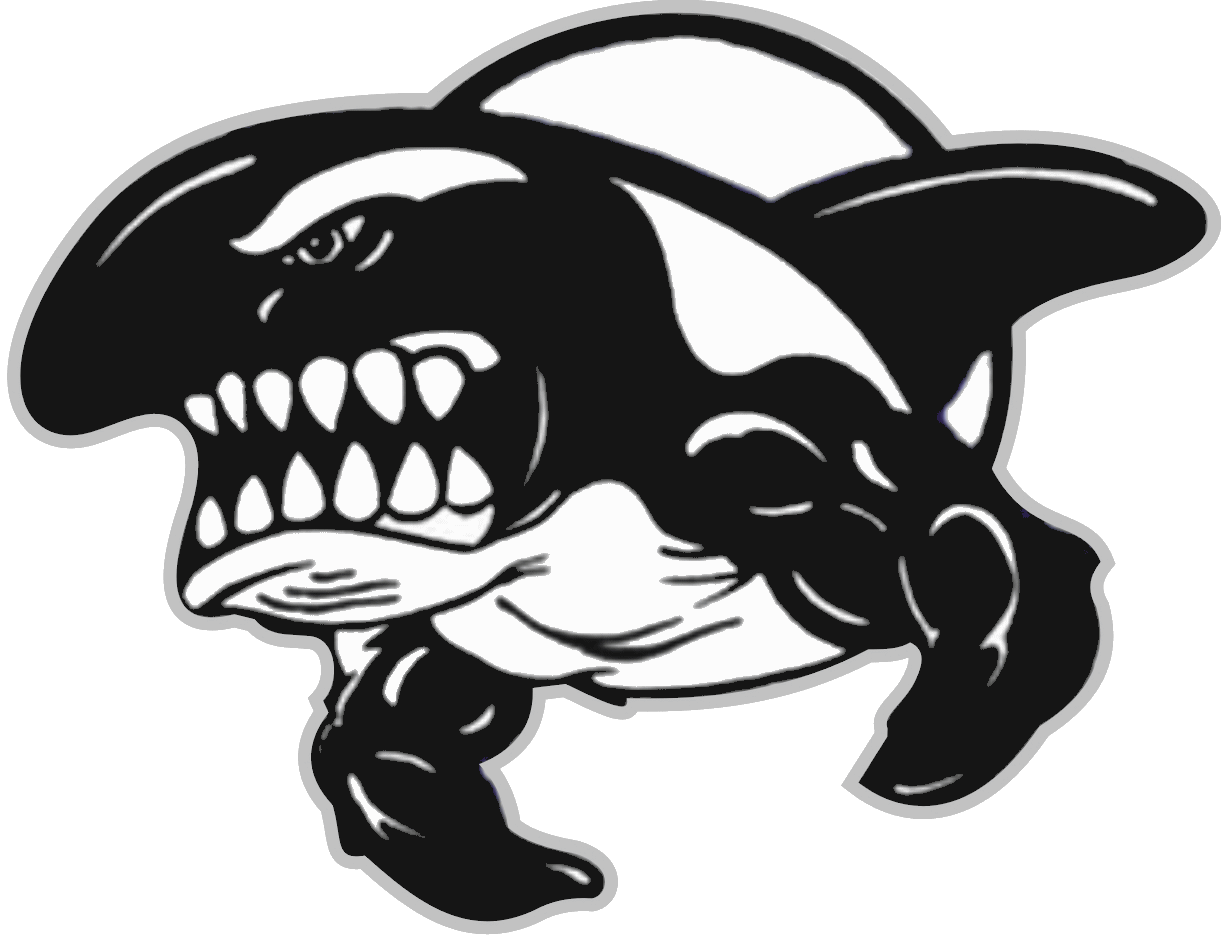 LETHBRIDGE ORCAS
CUSTOM SUB-HEADING